LOGO
SUMMARY    OF    DEPARTMENTAL    WORK
大气工作总结
单击此处添加文字阐述，添加简短问题说明文字，具体添加文字在此处添加
汇报人
蓝胖子
1
2
3
4
工作概述
完成情况
不足之处
总结计划
Content
单击此处添加文字阐述添加
单击此处添加文字阐述添加
单击此处添加文字阐述添加
单击此处添加文字阐述添加
/01
工作概述
单击此处添加文字阐述，添加简短问题说明文字，具体添加文字在此处添加单
工作概述
OVERVIEW OF WORK
请您在此处输入相关小标题
点击输入标题点击输入相关标题。点击输入标题点击输入相关标题。点击输
入标题点击输入相关标题。点击输入标题点击输入相关标题。

点击输入标题点击输入相关标题。点击输入标题点击输入相关标题。点击输
入标题点击输入相关标题。点击输入标题点击输入相关标题。

点击输入标题点击输入相关标题。点击输入标题点击输入相关标题。点击输
入标题点击输入相关标题。点击输入标题点击输入相关标题。

点击输入标题点击输入相关标题。点击输入标题点击输入相关标题。点击输
入标题点击输入相关标题。点击输入标题点击输入相关标题。
输入小标题
工作概述
OVERVIEW OF WORK
输入小标题
输入小标题
01
02
点击输入标题点击输入相关标题。点击输入标题点击输入相关标题。
点击输入标题点击输入相关标题。点击输入标题点击输入相关标题。
4
四大方面
SI DA FANG MIAN
输入小标题
输入小标题
04
03
点击输入标题点击输入相关标题。点击输入标题点击输入相关标题。
点击输入标题点击输入相关标题。点击输入标题点击输入相关标题。
工作概述
OVERVIEW OF WORK
输入小标题
输入小标题
点击输入标题点击输入相关标题。点击输入标题点击输入相关标题。
点击输入标题点击输入相关标题。点击输入标题点击输入相关标题。
输入小标题
输入小标题
点击输入标题点击输入相关标题。点击输入标题点击输入相关标题。
点击输入标题点击输入相关标题。点击输入标题点击输入相关标题。
工作概述
OVERVIEW OF WORK
请您在此处输入相关小标题
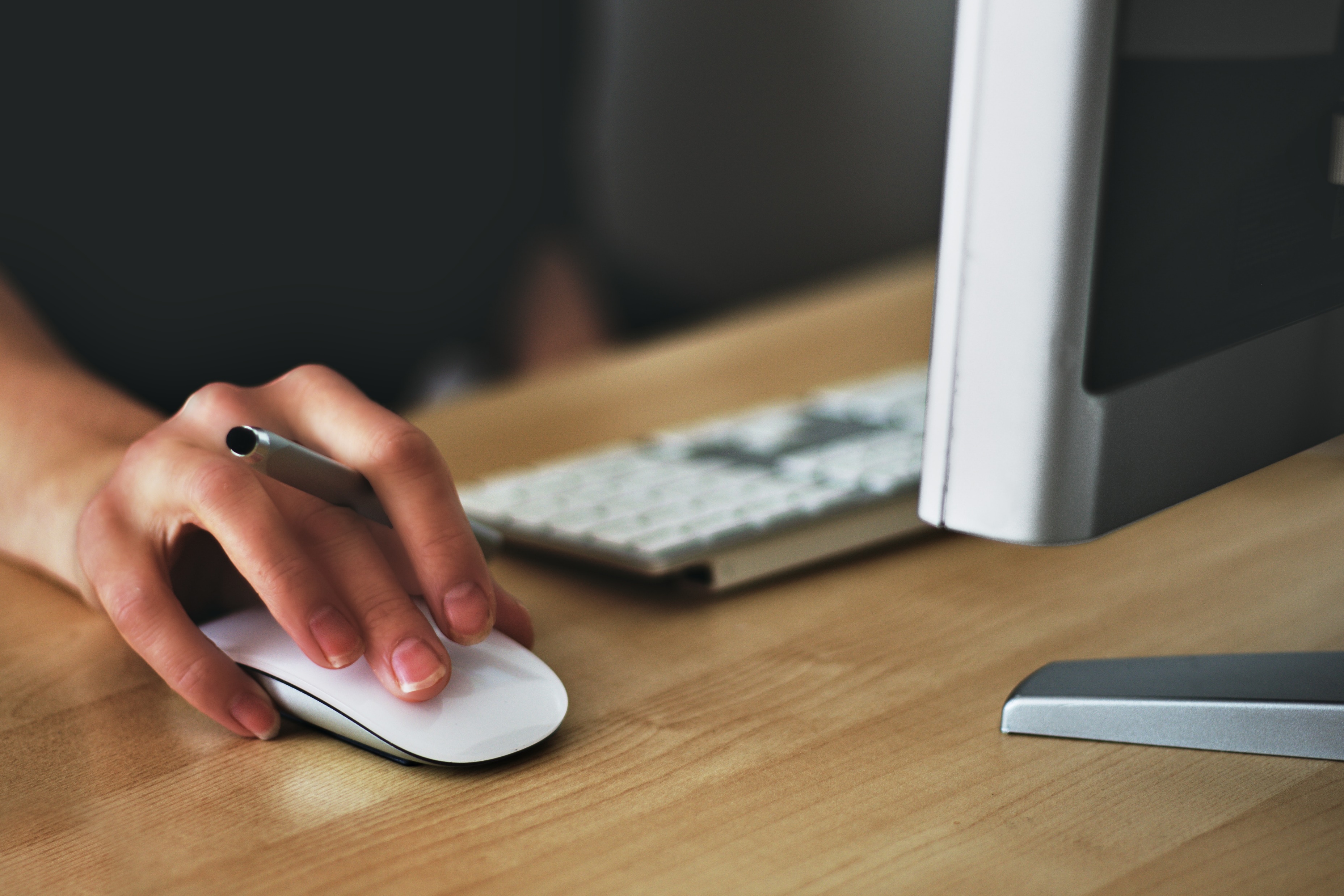 点击输入标题点击输入相关标题。点击输入标题点击输入相关标题。点击输入标题。

点击输入标题点击输入相关标题。点击输入标题点击输入相关标题。点击输入标题。

点击输入标题点击输入相关标题。点击输入标题点击输入相关标题。点击输入标题。
/02
完成情况
单击此处添加文字阐述，添加简短问题说明文字，具体添加文字在此处添加单
完成情况
PERFORMANCE
01
点击输入标题点击输入相关标题。点击输入标题。点击输入标题点击输入相关标题。点击输入标题。
标题
03
点击输入标题点击输入相关标题。点击输入标题。点击输入标题点击输入相关标题。点击输入标题。
02
点击输入标题点击输入相关标题。点击输入标题。点击输入标题点击输入相关标题。点击输入标题。
输入小标题
点击输入标题点击输入相关标题。点击输入标题。
标题
标题
完成情况
PERFORMANCE
标题
输入小标题
输入小标题
点击输入标题点击输入相关标题。点击输入标题。
点击输入标题点击输入相关标题。点击输入标题。
标题
标题
输入小标题
输入小标题
输入标题
点击输入标题点击输入相关标题。点击输入标题。
点击输入标题点击输入相关标题。点击输入标题。
标题
标题
输入小标题
输入小标题
点击输入标题点击输入相关标题。点击输入标题。
点击输入标题点击输入相关标题。点击输入标题。
标题
完成情况
PERFORMANCE
点击输入标题点击输入相关标题。点击输入标题。
点击输入标题点击输入相关标题。点击输入标题。
输入标题
输入标题
点击输入标题点击输入相关标题。点击输入标题。
点击输入标题点击输入相关标题。点击输入标题。
/03
不足之处
单击此处添加文字阐述，添加简短问题说明文字，具体添加文字在此处添加单
不足之处
SHORTCOMINGS
标题
请您在此处输入小标题
标题
标题
点击输入标题点击输入相关标题。点击输入标题。点击输入标题。点击输入标题。

点击输入标题点击输入相关标题。点击输入标题。点击输入标题。点击输入标题。

点击输入标题点击输入相关标题。点击输入标题。点击输入标题。点击输入标题。
点击输入标题点击输入相关标题。点击输入标题。点击输入标题。点击输入标题点击输入相关标题。点击输入标题。
不足之处
SHORTCOMINGS
输入小标题
点击输入标题点击输入相关标题。点击输入标题。点击输入相关标题。
输入小标题
点击输入标题点击输入相关标题。点击输入标题。点击输入相关标题。
标题
输入小标题
点击输入标题点击输入相关标题。点击输入标题。点击输入相关标题。
输入小标题
点击输入标题点击输入相关标题。点击输入标题。点击输入相关标题。
不足之处
SHORTCOMINGS
小标题
小标题
小标题
输入标题
点击输入标题点击输入相关标题。

点击输入标题点击输入相关标题。

点击输入标题点击输入相关标题。
点击输入标题点击输入相关标题。点击输入标题。

点击输入标题点击输入相关标题。点击输入标题。
点击输入标题点击输入相关标题。点击输入标题。

点击输入标题点击输入相关标题。点击输入标题。
点击输入标题点击输入相关标题。点击输入标题。

点击输入标题点击输入相关标题。点击输入标题。
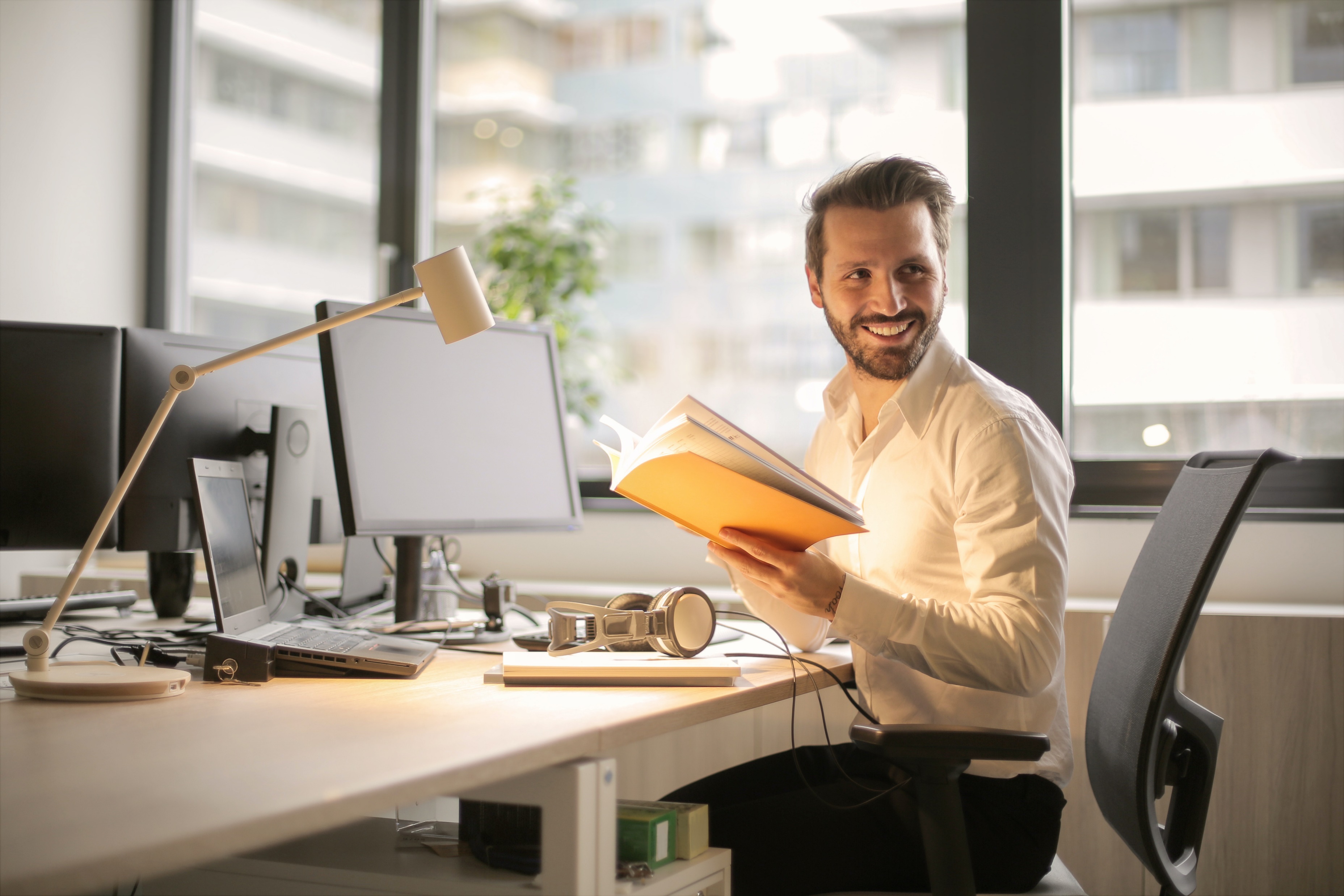 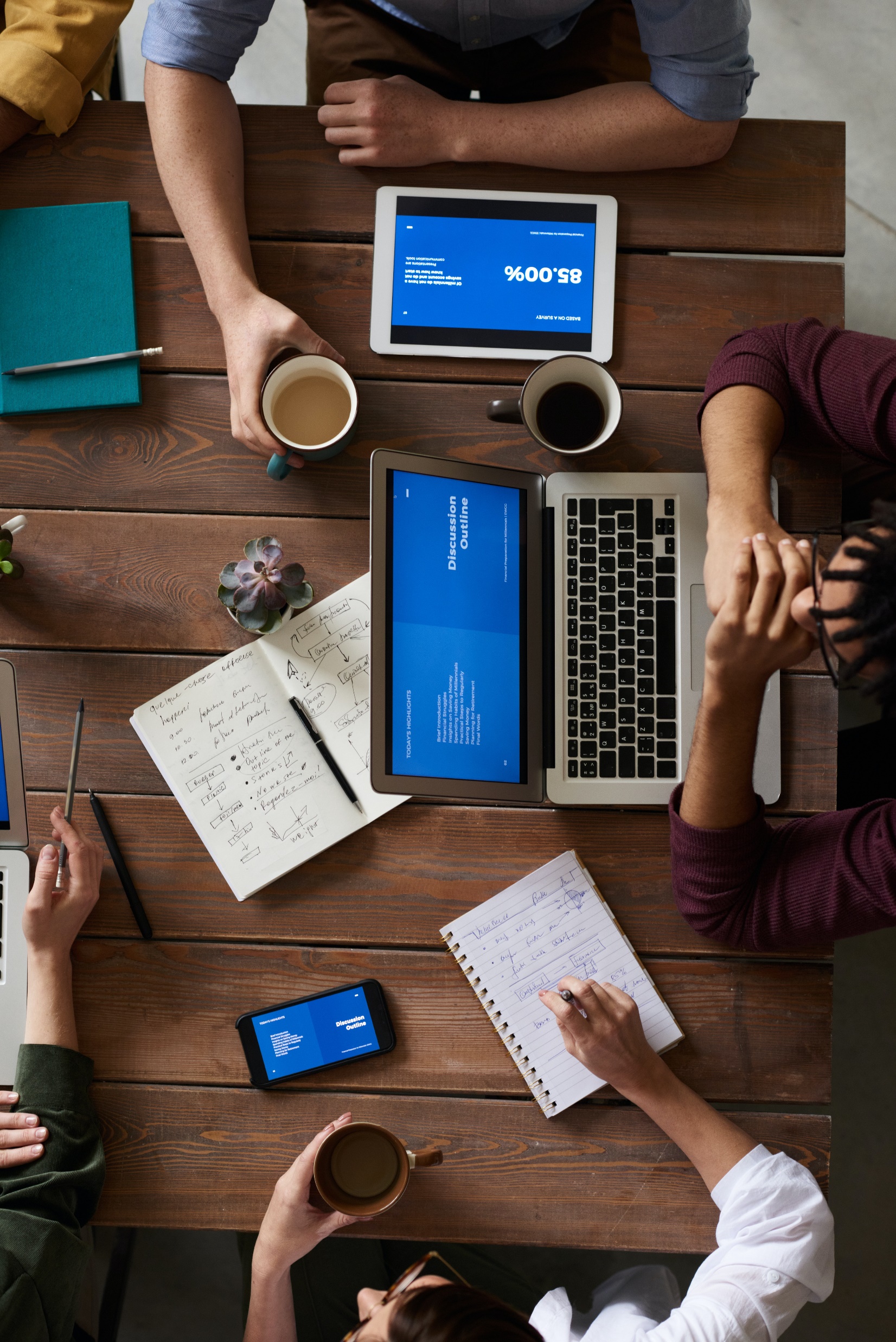 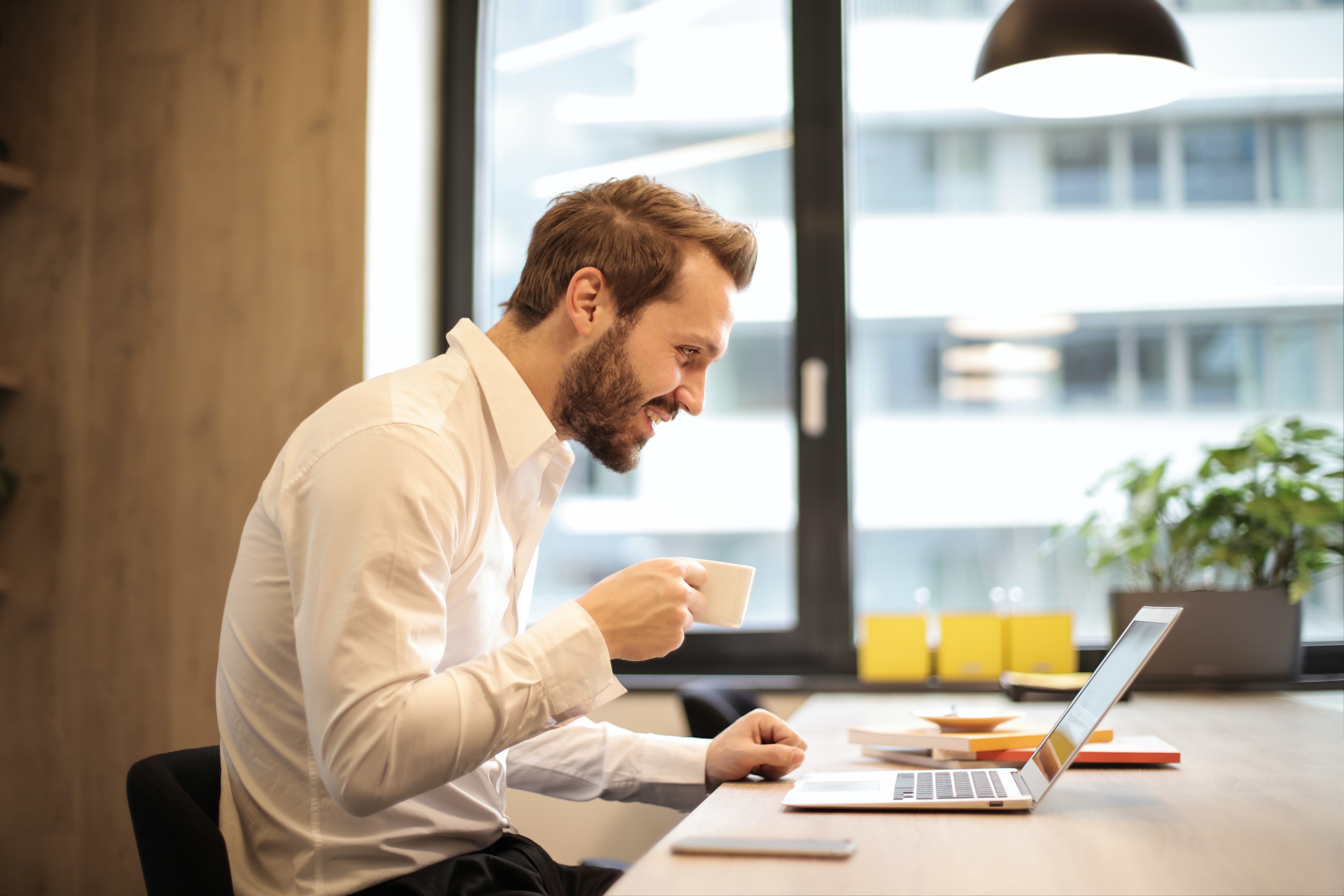 /04
总结计划
单击此处添加文字阐述，添加简短问题说明文字，具体添加文字在此处添加单
总结计划
SUMMARY PLAN
输入小标题
点击输入标题点击输入相关标题。点击输入标题。
输入小标题
点击输入标题点击输入相关标题。点击输入标题。
输入小标题
点击输入标题点击输入相关标题。点击输入标题。
输入小标题
点击输入标题点击输入相关标题。点击输入标题。
总结计划
SUMMARY PLAN
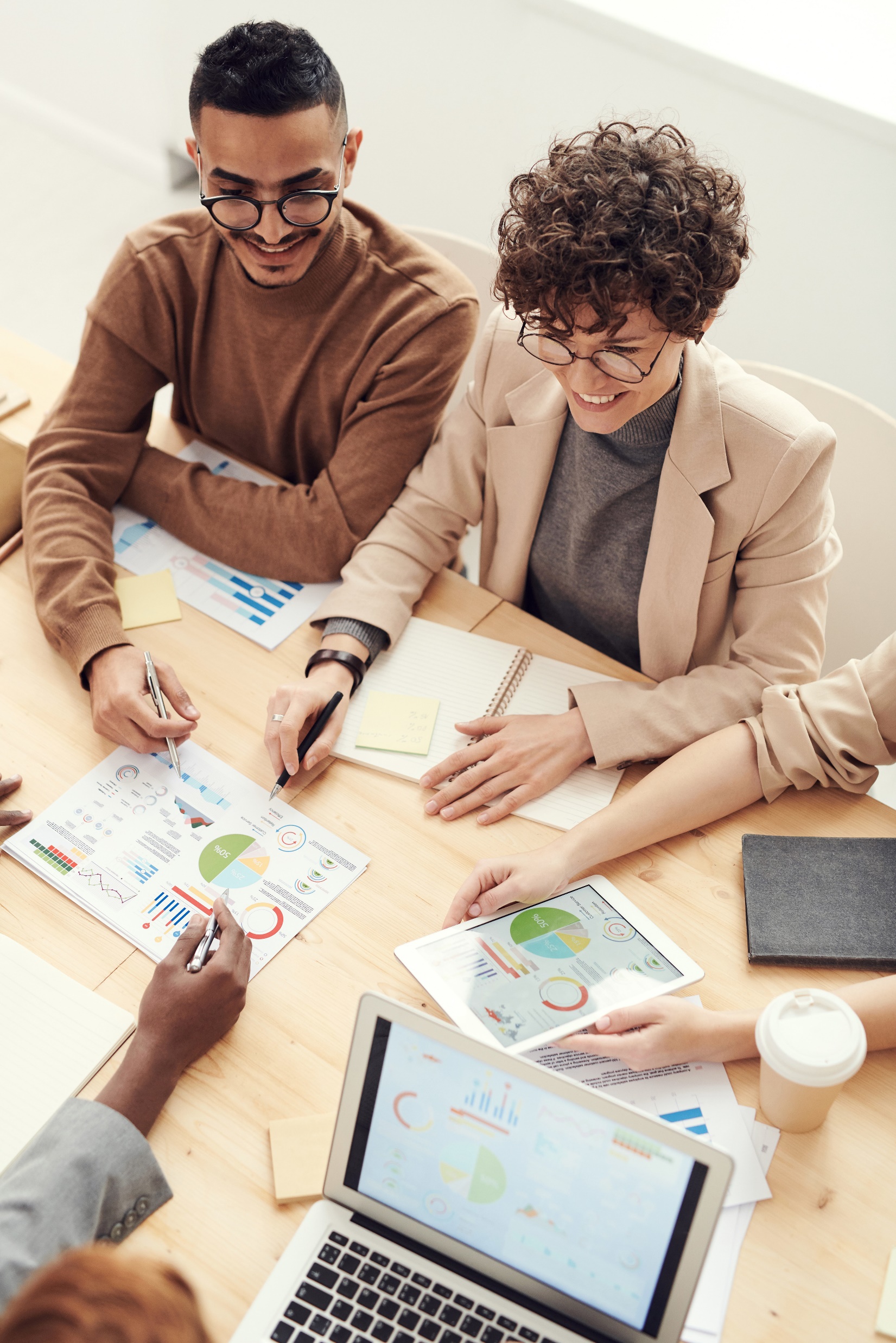 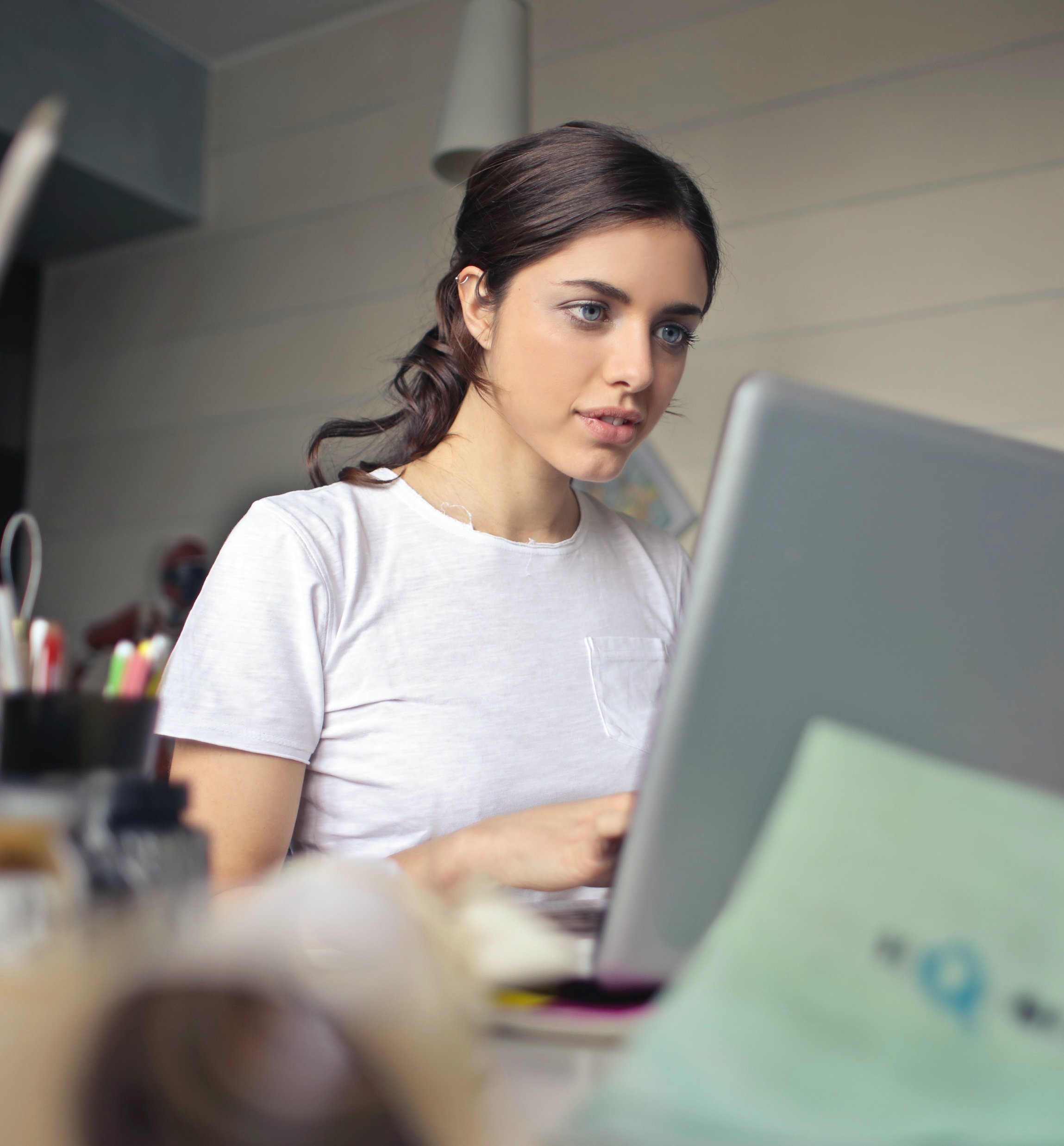 输入标题
输入标题
输入标题
输入标题
点击输入标题点击输入相关标题。点击输入标题。点击输入标题。点击输入标题点击输入相关标题。

点击输入标题点击输入相关标题。点击输入标题。点击输入标题。点击输入标题点击输入相关标题。
点击输入标题点击输入相关标题。点击输入标题。点击输入标题。点击输入标题点击输入相关标题。

点击输入标题点击输入相关标题。点击输入标题。点击输入标题。点击输入标题点击输入相关标题。
总结计划
SUMMARY PLAN
目标分解
1
1
目标分解
MU BIAO FEN JIE
单击此处可以输入你想要输入的文字，文本框根据文字的长度可以自由拉伸
2
目标分解
MU BIAO FEN JIE
目标分解
3
单击此处可以输入你想要输入的文字，文本框根据文字的长度可以自由拉伸
3
目标分解
MU BIAO FEN JIE
目标分解
单击此处可以输入你想要输入的文字，文本框根据文字的长度可以自由拉伸
2
LOGO
SUMMARY    OF    DEPARTMENTAL    WORK
大气工作总结
单击此处添加文字阐述，添加简短问题说明文字，具体添加文字在此处添加
汇报人
蓝胖子
稻壳儿PPT模板使用说明
（本页为说明页，用户使用模板时可删除本页内容）
01
03
02
字体说明
母版说明
素材说明
使用本套PPT模板时，若在操作界面鼠标不可选取的内容，可以在幻灯片母版中进行查看和编辑，具体操作如下：
图片：
图标：
中文｜字体名称
英文｜字体名称
模板中使用的图片来源于【pexels】，该图片具有CC0共享协议，您可在遵循CC0共享协议的情况下使用。
模板中使用的图标来源于【稻壳素材】，仅限于个人学习、研究或欣赏目的使用，如需商用请您自行向版权方购买、获取商用版权。
思源黑体
思源黑体
1、点击【视图】
2、选择【幻灯片母版】，即可查看母版内容
3、查看/编辑完成后，点击【关闭】即可
中文｜字体名称
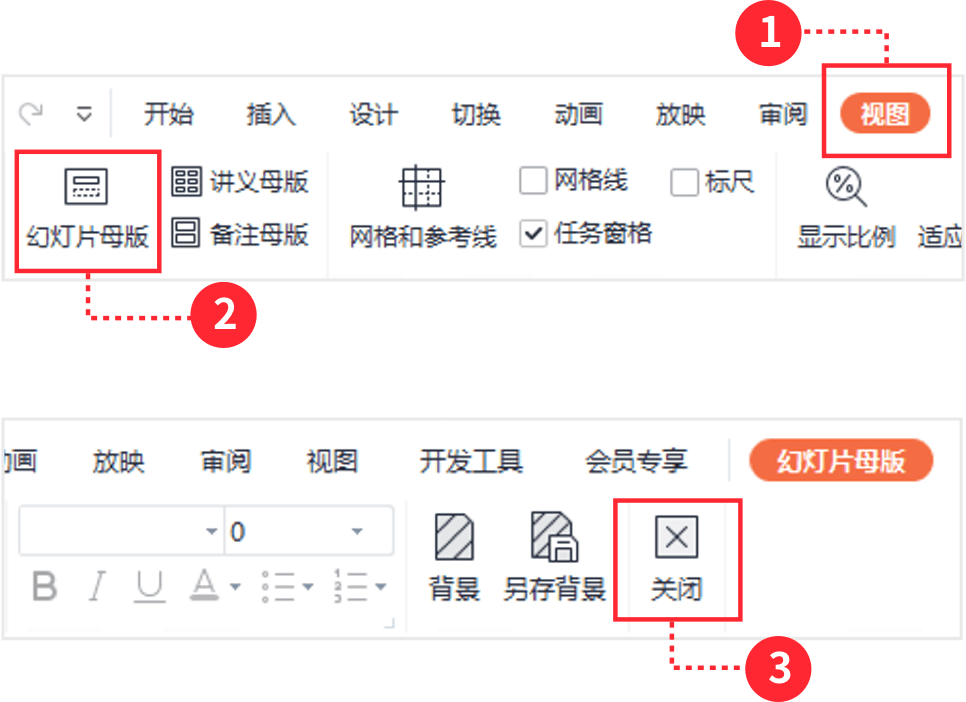 【说明】
模板中使用的字体为开源字体，请用户按照该款开源字体的开源协议要求来使用该字体。